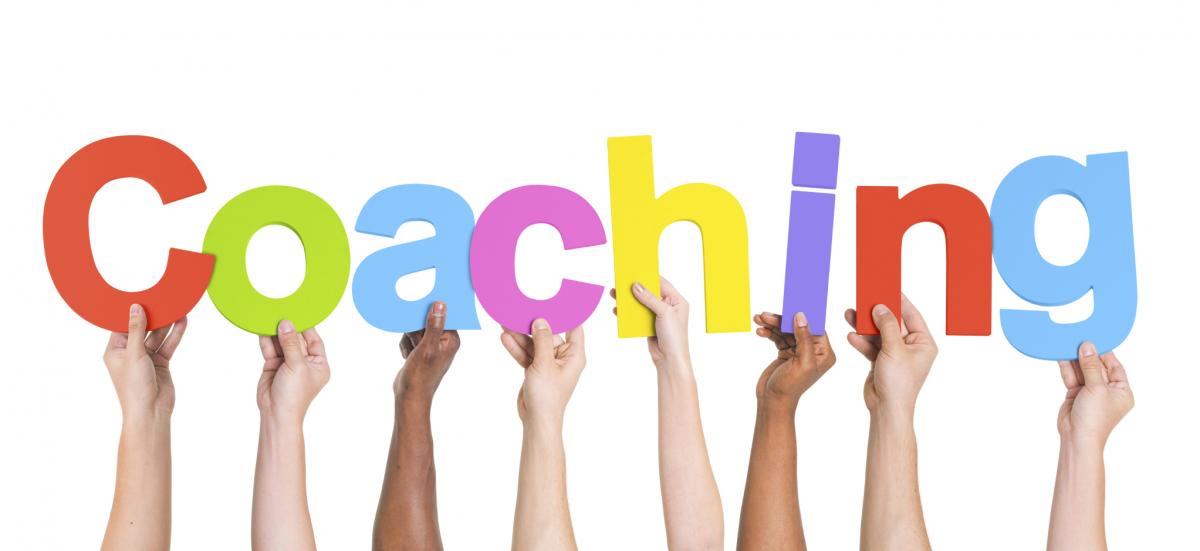 TEMEL ANTRENÖRLÜK İLKELERİ I
Dr. Burcu ERTAŞ DÖLEK
Ankara Üniversitesi
Spor Bilimleri Fakültesi
Antrenörlük Eğitimi Bölümü
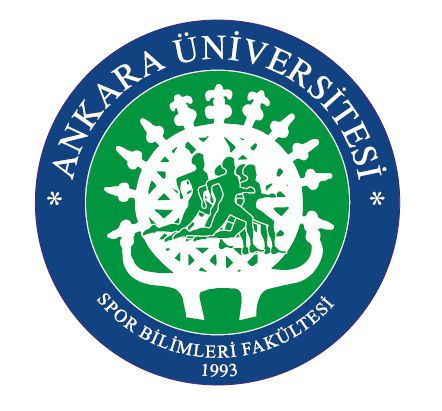 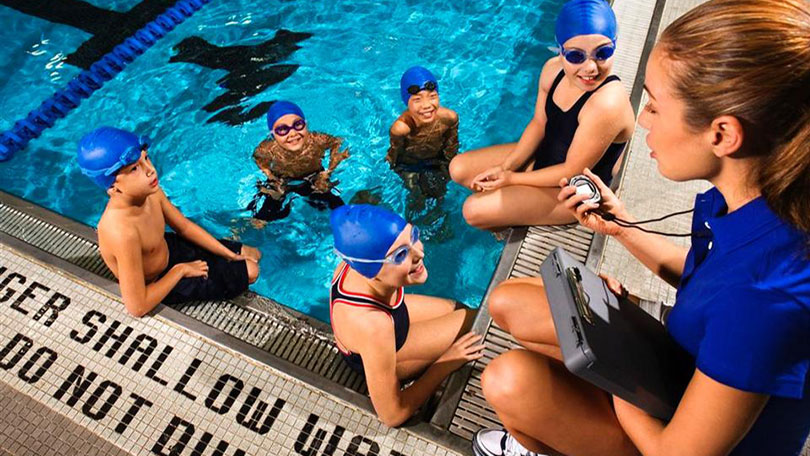 Yüzme Antrenörü Kimdir?
			Antrenör, bir takımı çalıştıran, çalışmaları organize eden ve yüzücüleri disipline sokan kişidir.
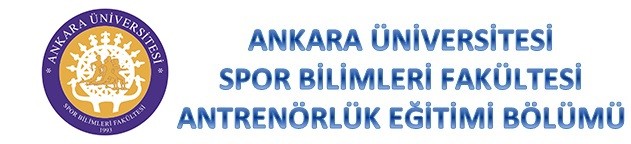 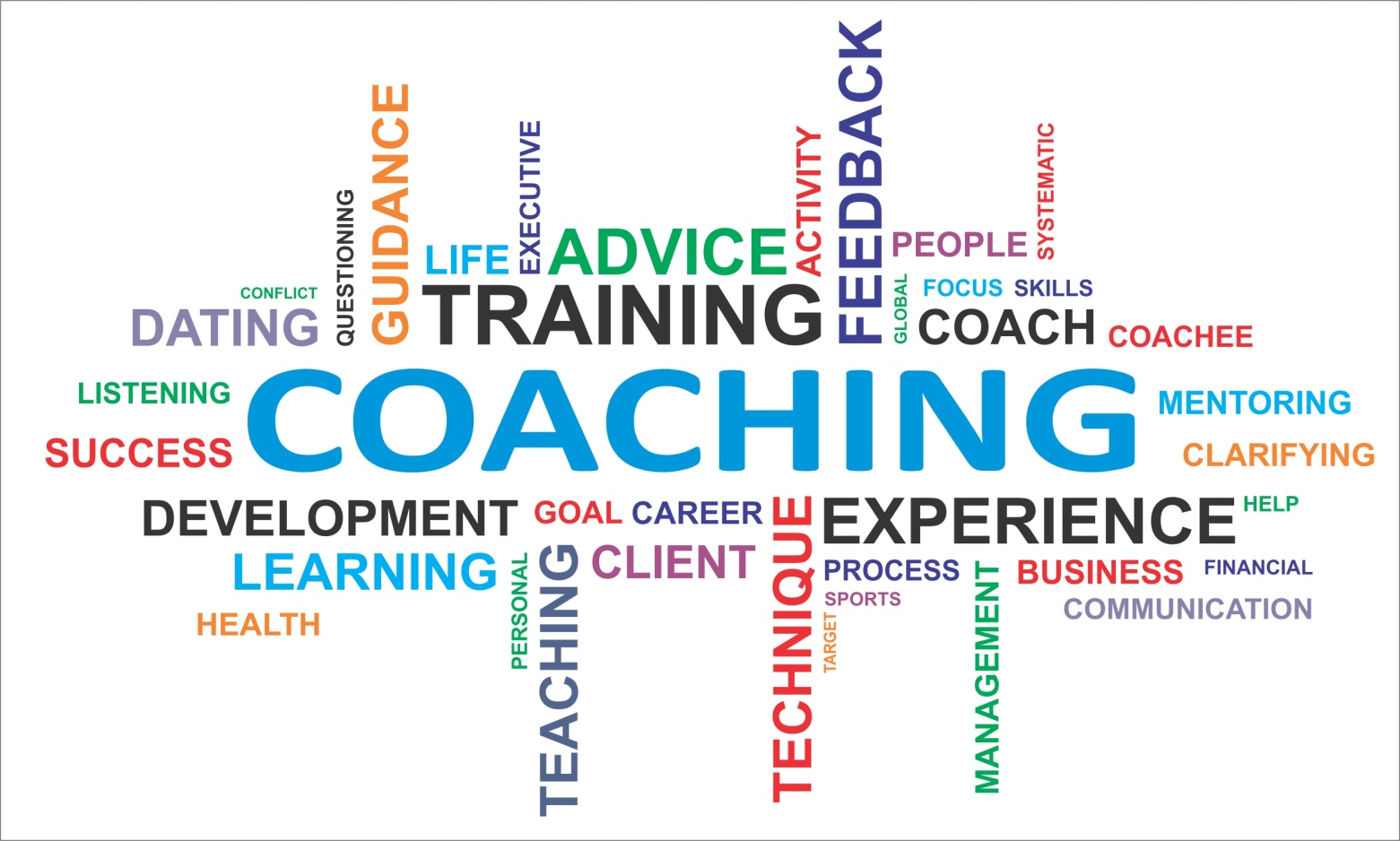 Yüzme antrenörü ne yapar?
	Yüzme antrenörünün nitelikleri nedir?
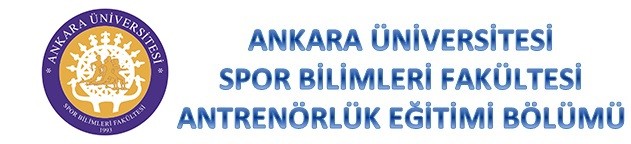 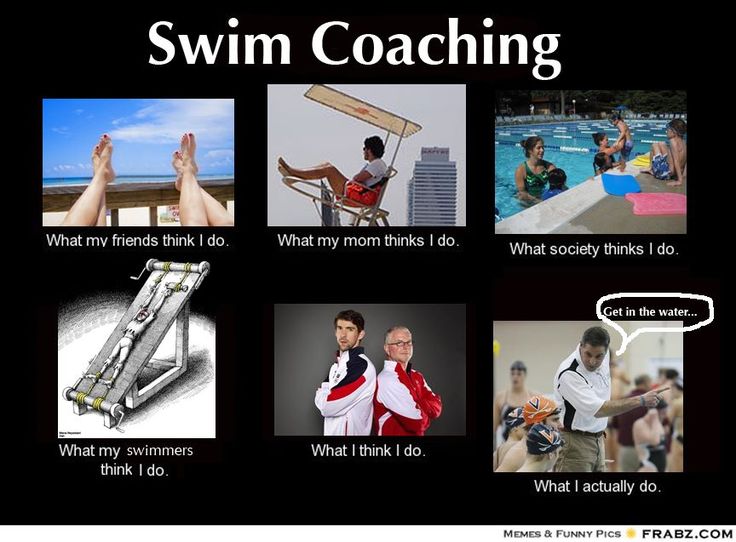 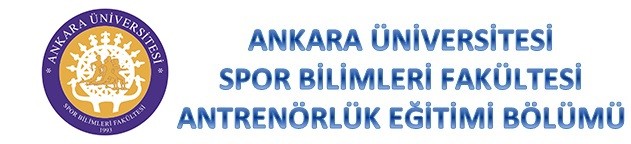 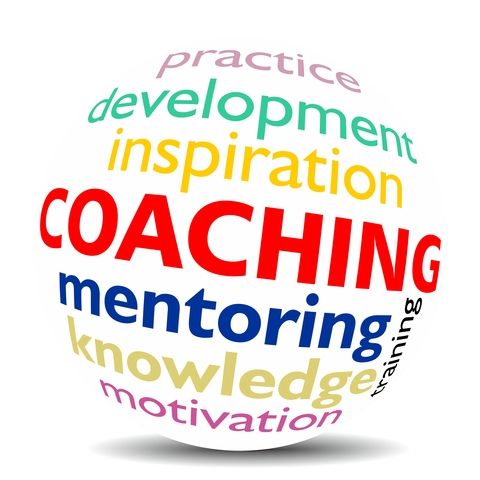 Etkili antrenörün özellikleri
Bir antrenör olarak sizin rolünüz
Antrenörlükteki nedenleriniz
Antrenörlükteki amaçlarınız
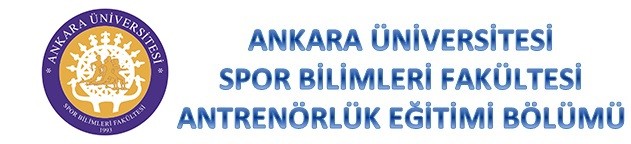 Ne Amaçla Spor Yapıyoruz

1. Fitness
2. Rekreasyon
3. Fizik Tedavi
4. Performans
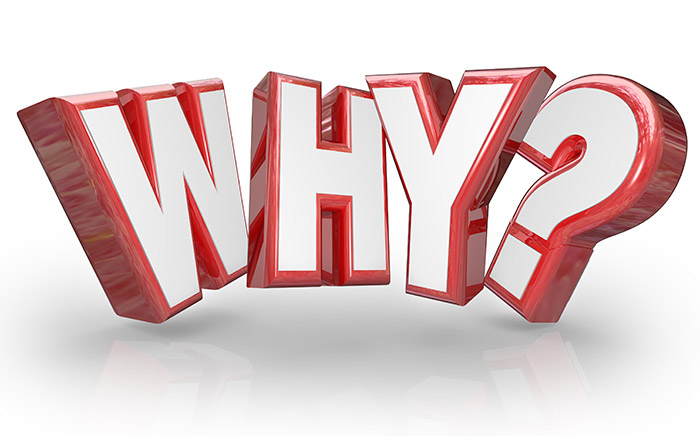 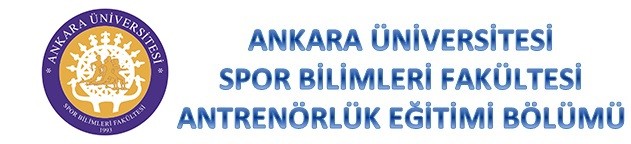 İyi Bir Antrenörün Özellikleri

Duygularını paylaşan
Olgun
Mizahcı
Motive edici
Pozitif davranan
Bilgili
Tümevarım yöntemlerini kullanan
İstekli
Adil davranış uygulayan
Disiplinli
Öğretme kabiliyeti olan
Organizasyonları başarılı yapan
Vücudun nasıl çalıştığını bilen
Antrenman metotlarını iyi bilen
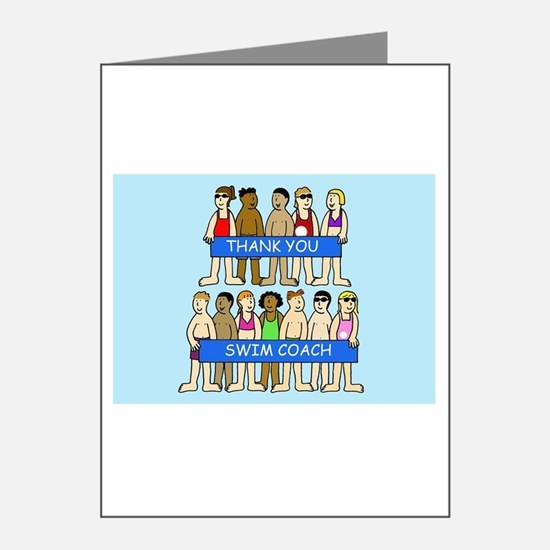 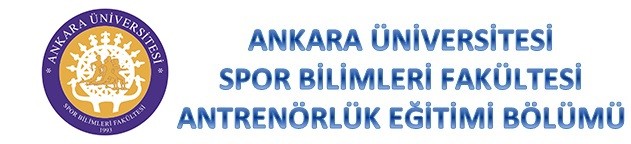 Bir Antrenörün Kişisel Nitelikleri
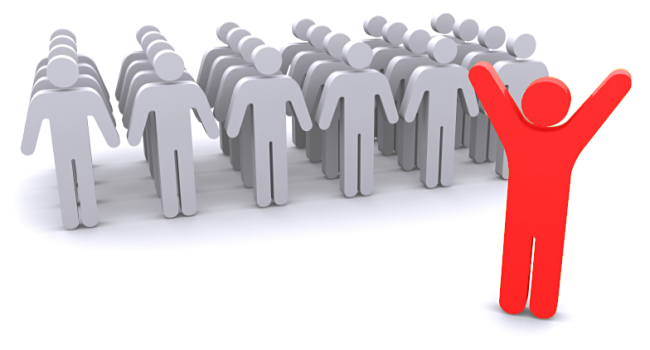 Deneyimi
Konuşma kabiliyeti
Bilgisi
Fiziksel kabiliyetler
Sözcük bilgisi
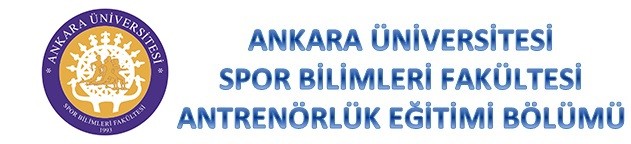 Etkili İletişim

	Sporcu – Aile – Antrenör

Karşınızdaki insanın duygusal yapısına ve kültür seviyesine göre iletişim kurulmalı
Gereksiz kelime ve kalıpları eleyerek anlaşılır ve açık talimatlar verilmeli
Duruma uygun bilgiler sağlanmalı
Kişisel duygular kontrol edilmeli
Kişiye rencide etmekten çok davranışlar ve durumlar üzerinde yorum yapılmalı
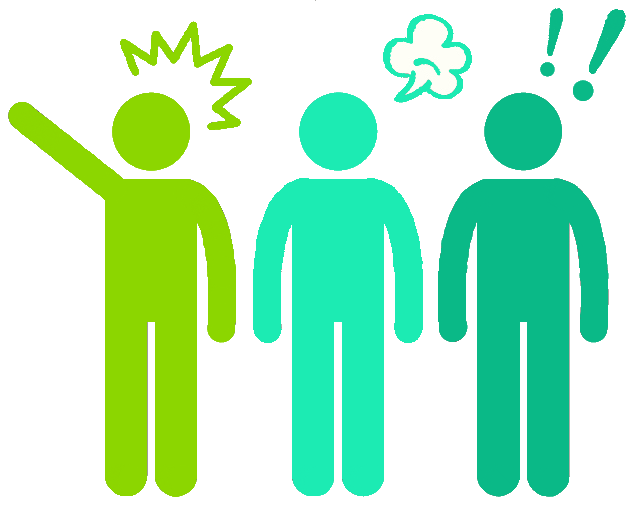 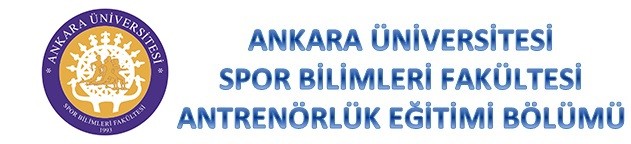 Eğitimi Etkileyen Kişisel Faktörler
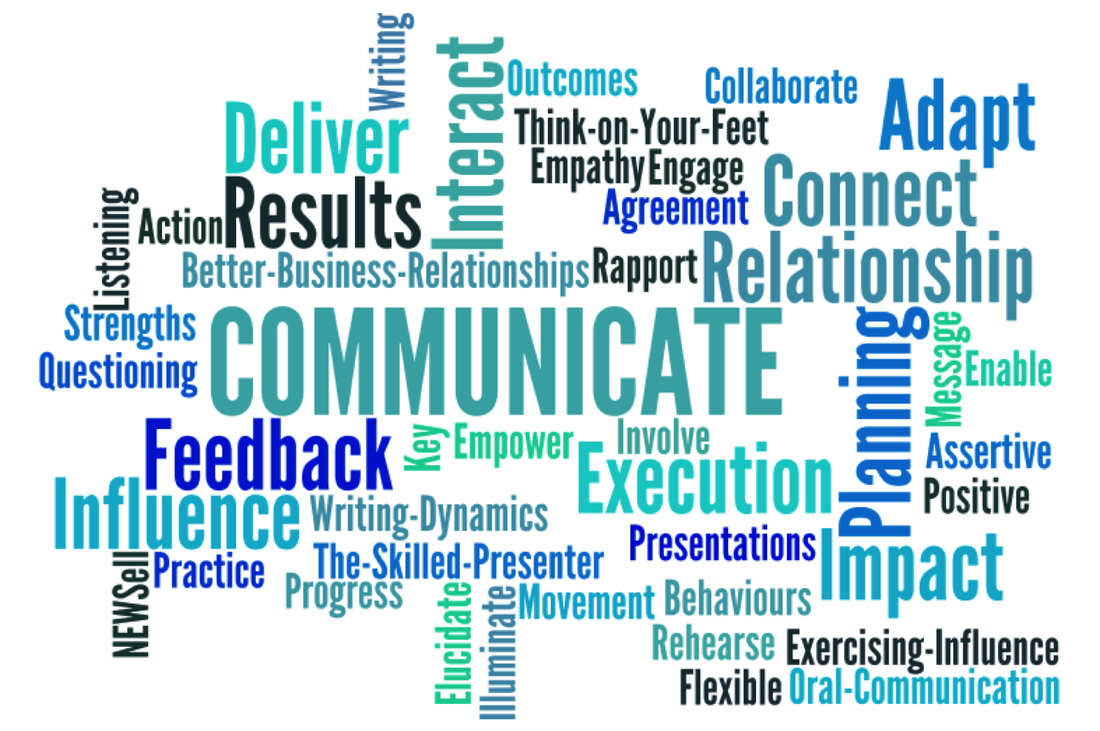 Antrenörler             
Konuşma kabiliyeti
Göz teması
Kelime bilgisi
Bilgisi
İsteklilik
Sözsüz iletişim
Örneklerin kullanımı
Sunma kabiliyeti
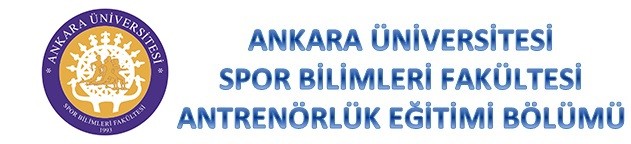 Eğitimi Etkileyen Kişisel Faktörler
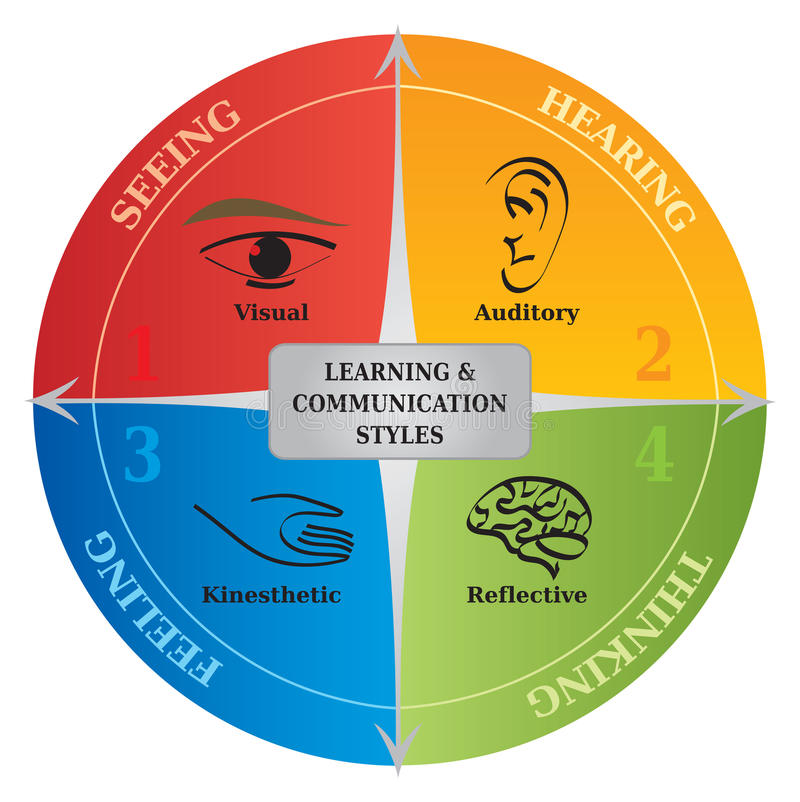 Sporcular
İsteklilikleri
İlgileri
Kelime bilgisi
Bilgi altyapısı
Olgunluk
Deneyim
Fiziksel nitelikler
Öğrenmede zorluk
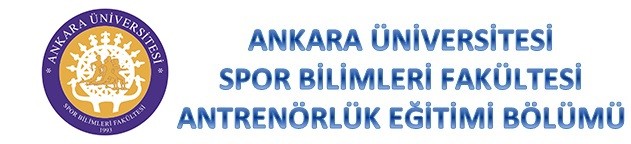 Eğitimi Etkileyen Çevresel Faktörler
Günün saati
Çalışma saati
Çalışmanın uzunluğu
Sunuşun uzunluğu
Yüzücülerin gruplandırılması
Sudaki kimyasallar
Dış sesler
İzleyiciler
Görme aksaklıkları
Işıklandırma
Hava ve suyun ısısı
Mevcut malzemeler
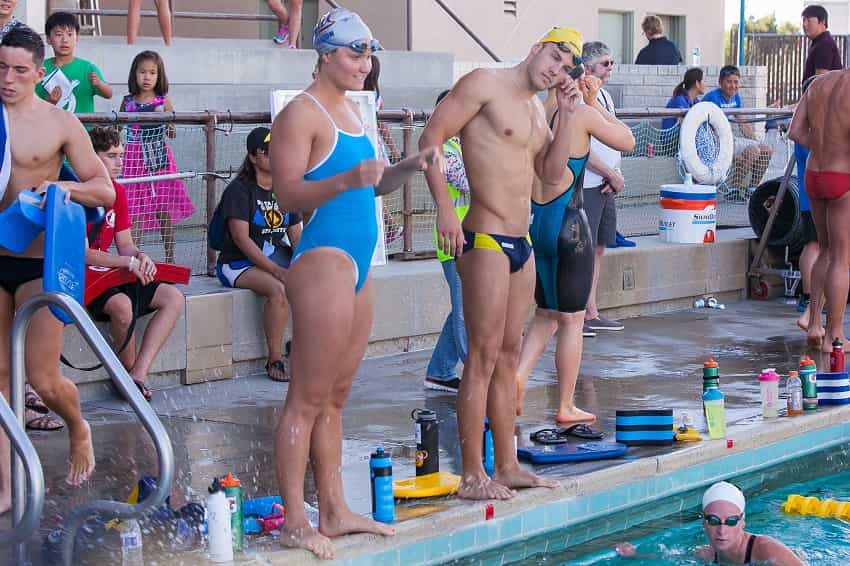 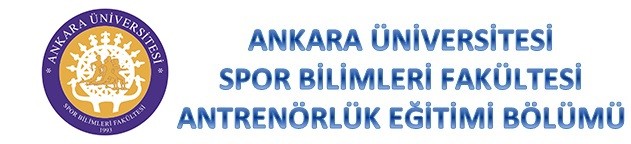 Etkili Sunuş Ve Anlatım İlkeleri
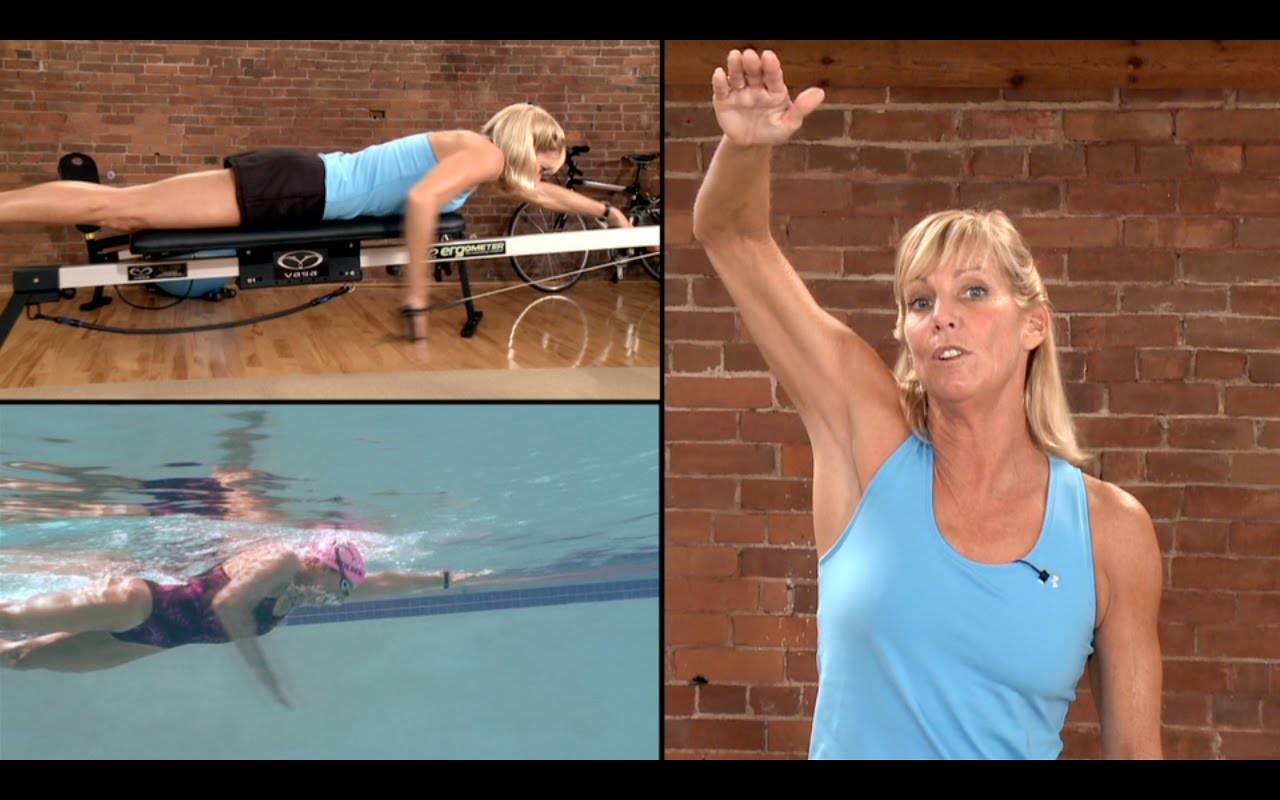 Güvenli bir ortamda sunuş gerçekleştirilmeli
Suyun içinde ve dışında sunuş yapılmalı 
Herkesin görebilmesi için açık biçimde sunuş yapılmalı
Farklı açılardan;önden,yandan,tepeden ve dip pozisyonda sunuş yapılmalı
Aktif katılım sağlanmalı
Olumlu davranılmalı
Etkili sunuşlara çalışılmalı.
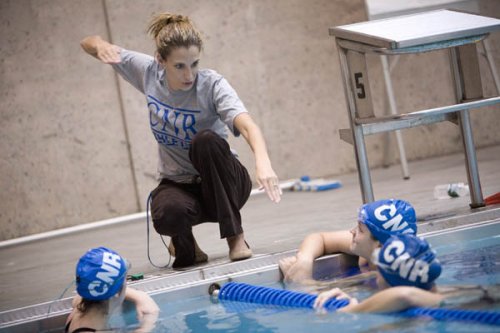 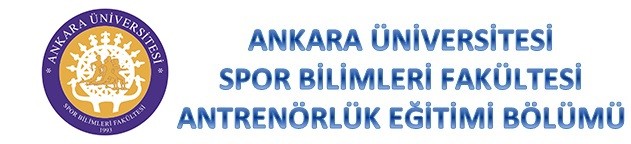 Etkili Anlatımlar
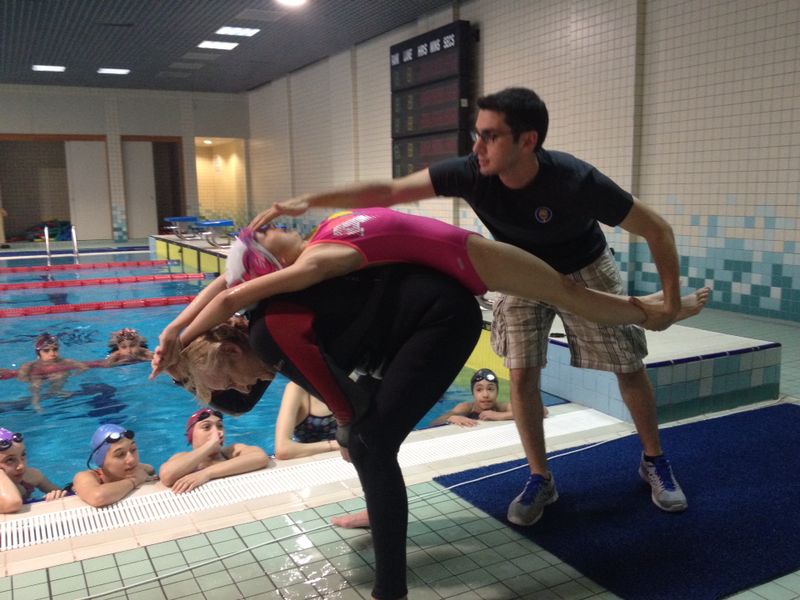 Her defasında tek bir konu üzerinde yoğunlaşılmalı
Yüzücülerin yaş ve seviyesine göre uygun şekilde anlatılmalı
Kısa ve öz anlatım seçilmeli
İletişimde kollar,bacaklar,vücut ve ayaklara doğrudan ilgiyi çekilmeli
Belirgin ve açık olunmalı
Etkili anlatımlara çalışılmalı
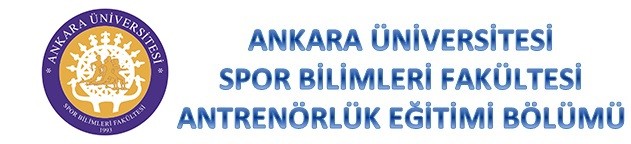 Geri Bildirim Alma Prensipleri
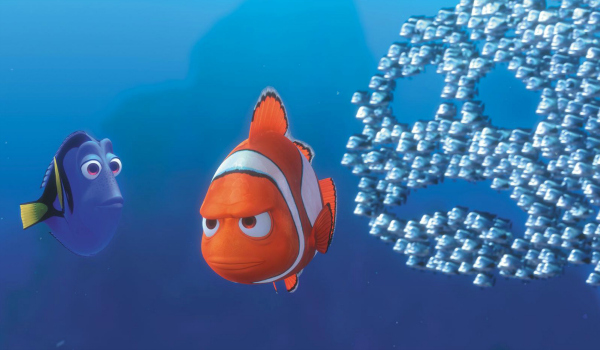 Hata mümkün olduğu kadar çabuk düzeltilmeli
Hatanın nasıl düzeltileceği olumlu bir şekilde gösterilmeli ve anlatılmalı
Yüzücünün, düzelttiği konuyu size tekrar göstermesini isteyin.
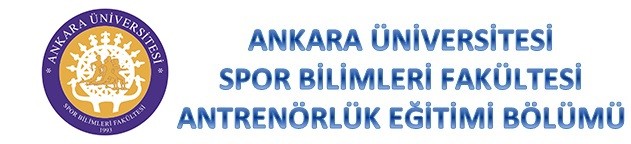 DİKKAT!!!
Hata vurgulanmalı ve tam olarak açıklanmalı
Nasıl doğru davranılacağını anlatılarak hata düzeltilmeli
Hatanın düzeltilmesinin, sporcuya olan etkisi ve performansının nasıl artacağı anlatılmalı
Yüzücülere doğrusu yaptırılmalı
Sporcular, her zaman geri – bildirim ardından cesaretlendirilmeli
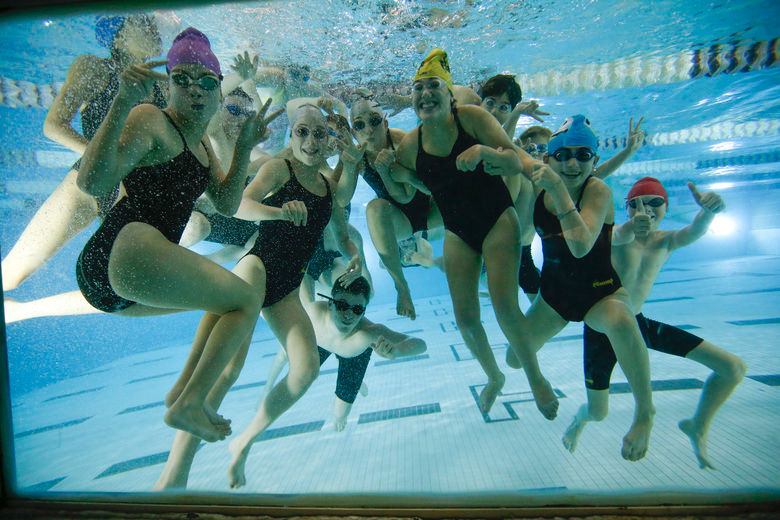 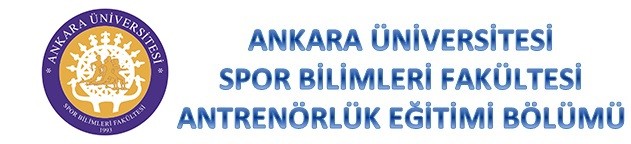